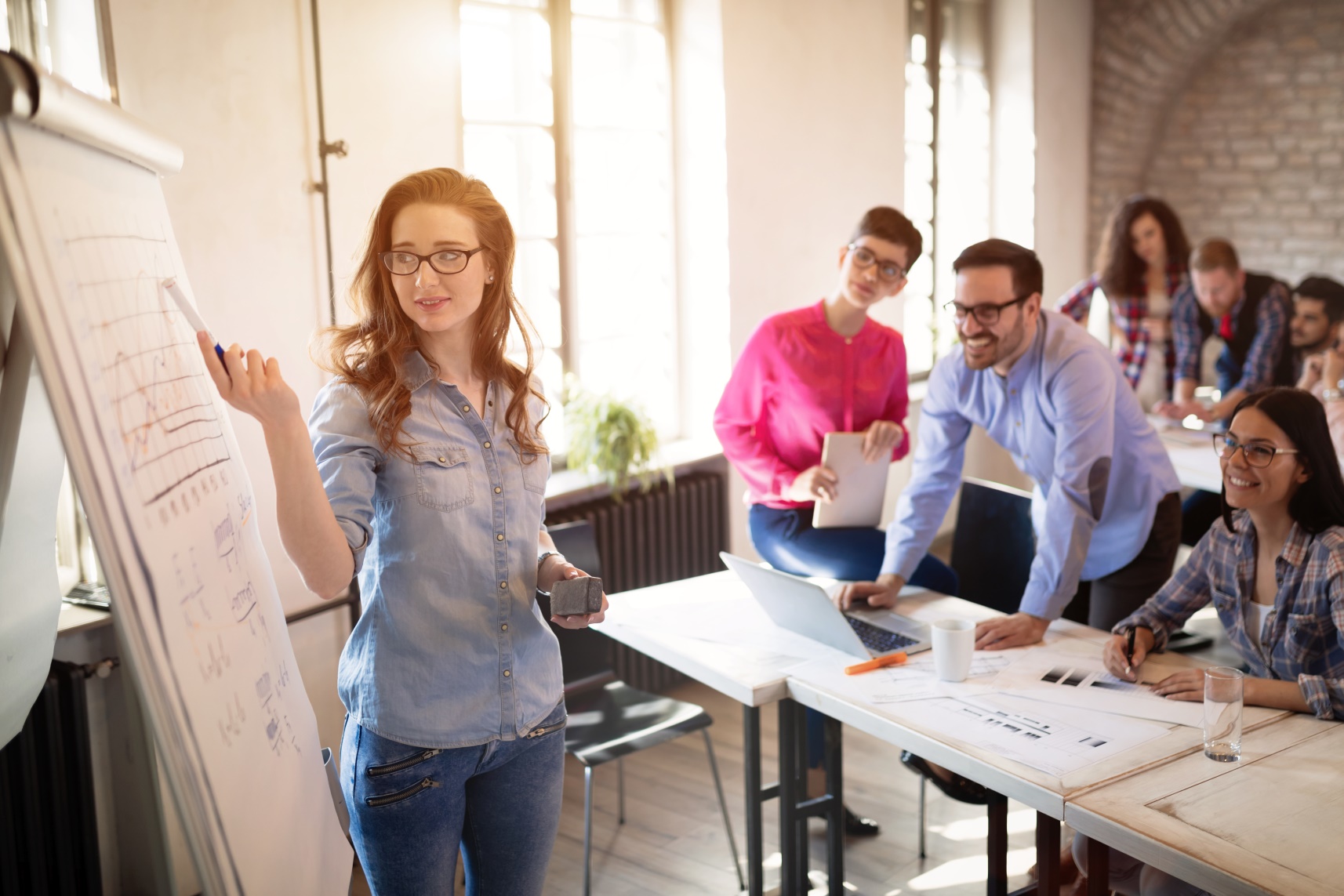 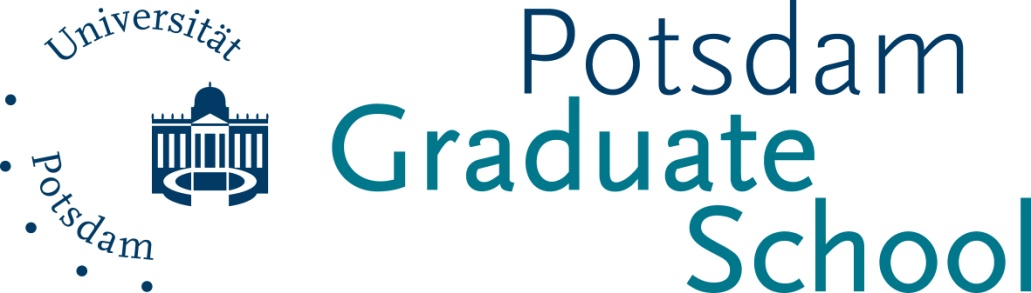 Junior Teaching Professionals